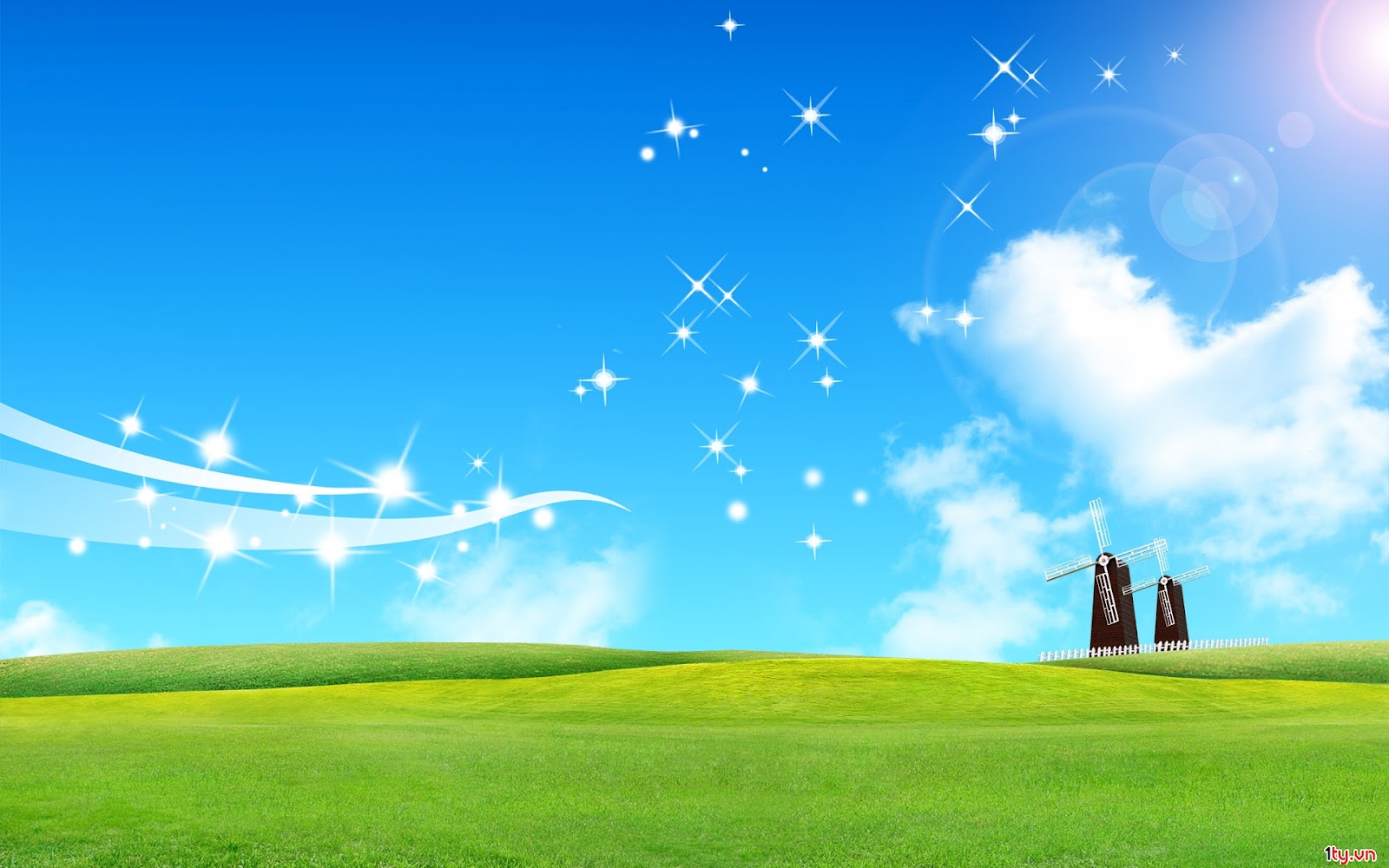 GIÁO ÁN DỰ THI GIÁO VIÊN DẠY GIỎI
 BẬC HỌC MẦM NON HUYỆN MAI SƠN
Năm học 2018 - 2019
Chủ đề: Thế giới thực vật- Tết Nguyên Đán
Chủ đề nhánh: Ngày tết quê em 
Lĩnh vực: Phát triển tình cảm xã hội và kĩ năng sống
Tên hoạt động: Tết đang vào nhà

Đối tượng: Mẫu giáo 3 tuổi
Người Thực hiện: Hà Thị Năm
Đơn vị: Trường mầm non Chiềng Mung
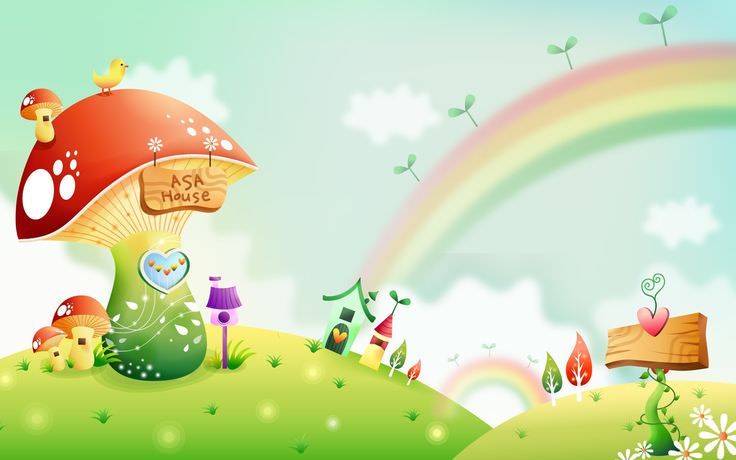 Hoạt động 1: Chúc mừng năm mới
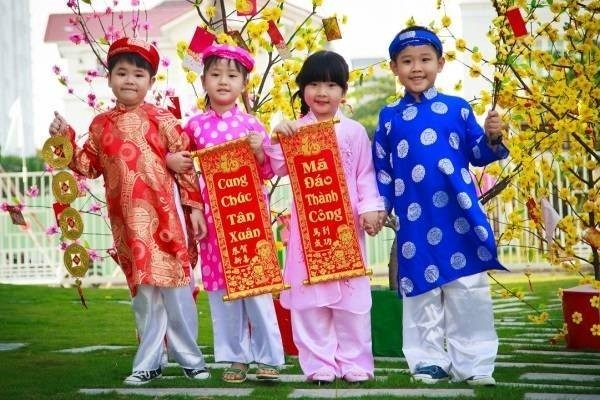 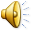 Hoạt động 2: 
Tết đang vào nhà
Tết ơi là tết
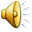 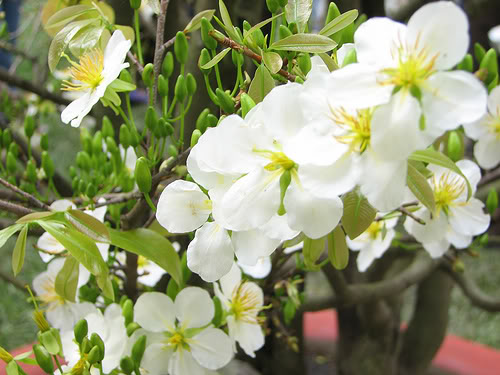 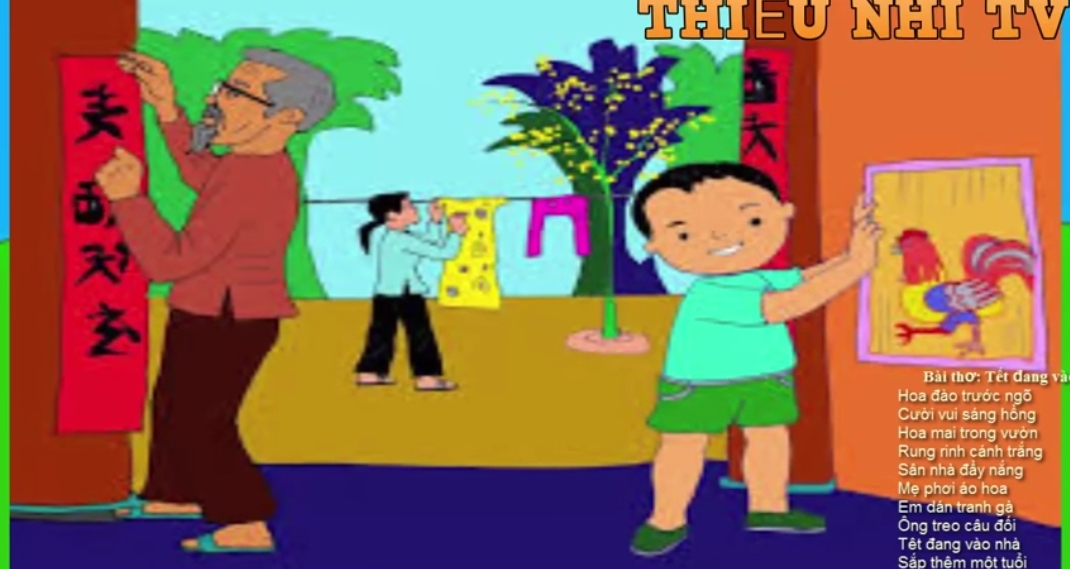 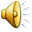 Tết của trẻ em nghèo
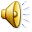 Hoạt động : 
Bé vui đón tết
Hoạt động 3: Bé vui đón tết
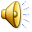 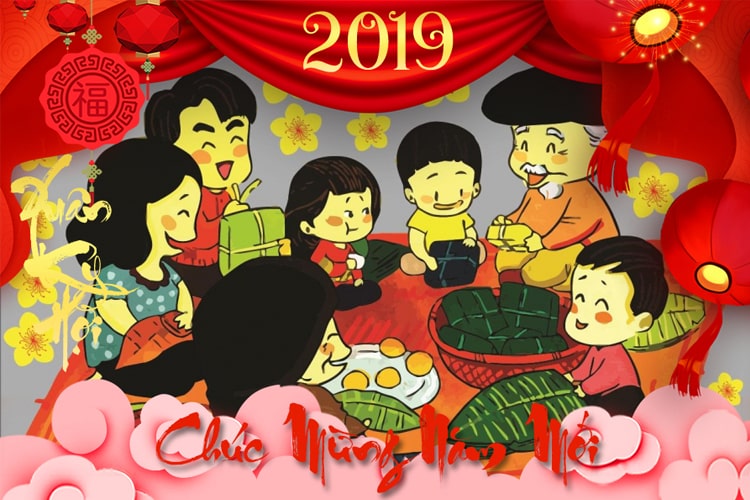 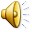 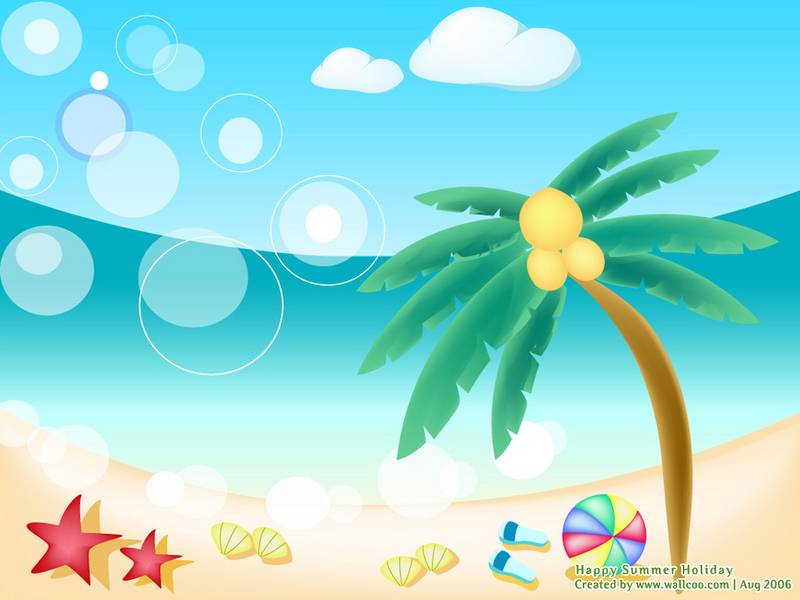 Hoạt động 3: Bé vui đón tết
TIẾT HỌC ĐẾN ĐÂY LÀ KẾT THÚC
KÍNH CHÚC SỨC KHỎE CÁC CÔ VÀ CÁC CHÁU
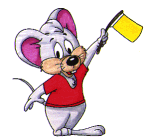 HẸN GẶP LAỊ
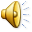